QC2E
Question, Claim, Evidence, Explain
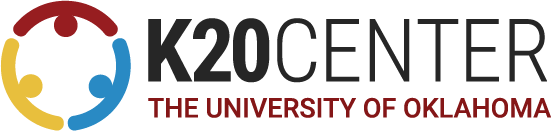 Chain Notes
Why is argumentation important to college and career readiness?
[Speaker Notes: Participants get into groups of four and each individual will use the handout “Chain Notes” to answer the question “Why is argumentation important to college and career readiness?”  

After a moment pass all papers to the right. Read the statement written and build or extend on the previous thoughts or ideas agreeing or disagreeing with one another’s comments.]
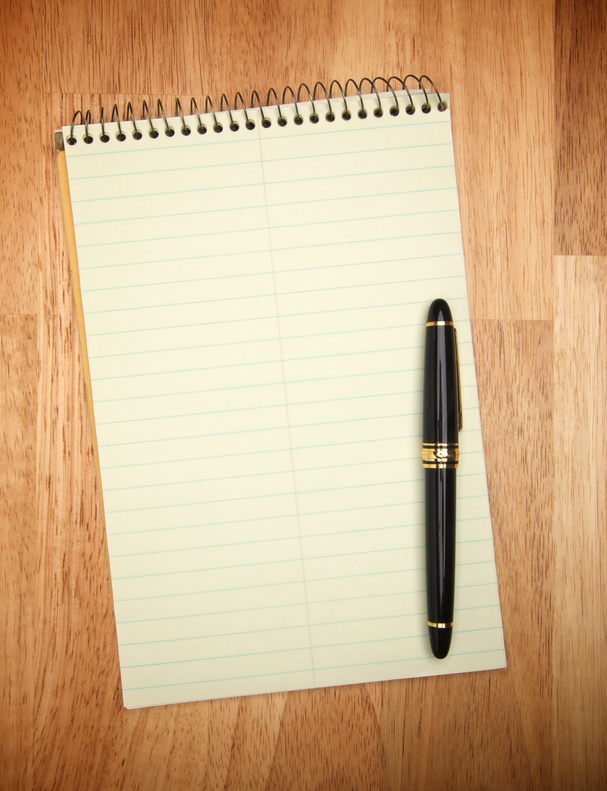 Why is argumentation important to college and career readiness???
[Speaker Notes: Share Out the statements from the previous activity.]
Session Objectives
Participants will analyze how the QC2E strategy can be a useful tool to support argumentation and the use of text based evidence.
Participants will evaluate the QC2E strategy and its relevance to Authenticity. 
Participants will apply QC2E to their own content areas.
[Speaker Notes: Briefly overview the session objectives.  Use LEARN to help guide your explanation.]
QC2E graphic organizers
Make a claim about a question or problem
Provide evidence for the claim
Provide reasoning that links the evidence to the claim
[Speaker Notes: Begin Explore portion of LEARN – Participants will work in small groups (either by table or in pairs depending on whole group size) completing one of the four following activity using slides 6-11.

Groups do not need to be based on content area. Mixed content areas are preferable because later on in PD session they will be grouped by content areas.]
Social Studies
FDRs Four Freedoms Speech

	Which of four freedoms are the most important to support in other countries?

Support your answer with evidence from the text
Roosevelt, F. (1941). Four freedoms.
[Speaker Notes: Participants will read FDR's "Four Freedoms" speech using Why Lighting as a reading strategy to identify key parts of the speech. They will use the question, "Which of the four freedoms are moth important to support in other countries?" to make a claim. They will use evidence from the text and prior knowledge to support their claim. Lastly, they will write an explanation linking the claim and evidence together.

LEARN PD also has help in Possible Responses

Other options: 
What does FDR's "Four Freedoms" speech reveal about the variety of different attitudes, priorities, and political philosophies encompassed by the word "freedom"?

 Does the speech obligate the United States to defend the rights he names in other countries?]
WhyLighting:
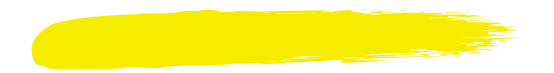 1- Read through just your section

2- Highlight significant parts of the text

3-Justify your choices in the margin

4- Discuss with your group and come to a consensus on the main idea
[Speaker Notes: Just in case you want a reading strategy]
English
Four Skinny Trees by Sandra Cisneros 

	What do the trees represent?
Cisneros, S. (1984). “Four Skinny Trees.” The House on Mango Street. New York: Vintage Books, pp. 74-75.
[Speaker Notes: Participants will read an excerpt from "Four Skinny Trees" by Sandra Cisneros using Why Lighting as a reading strategy to identify key components of the excerpt. They will use the question, "What do the trees represent?" to make a claim. They will use evidence from the test and prior knowledge to support their claim. Lastly, they will write an explanation linking the claim and evidence together.

LEARN PD also has help in Possible Responses


Question: What do the trees represent?]
WhyLighting:
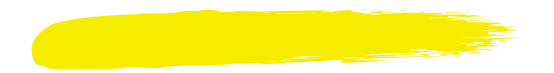 1- Read through just your section

2- Highlight significant parts of the text

3-Justify your choices in the margin

4- Discuss with your group and come to a consensus on the main idea
[Speaker Notes: Just in case you want a reading strategy]
Science
Use the available evidence to answer the following question:

	Are any of the liquids in the data set 	the same substance?

Support your answer with a scientific explanation
Malone, L., De Lucchi, L., & Campbell, B. FOSS Project Codirectors and Lead Developers(2016) Chemical interactions. Berkeley, California: Delta Education.
[Speaker Notes: Participants will analyze the chart displaying four liquids. They will use the question, "Are any of the liquids in the data set the same substance?" to make a claim. They will use evidence from the data set and knowledge about mass, density, melting point and color to support their claim. Lastly, they will write a scientific explanation linking the claim and evidence together.

LEARN PD also has help in Possible Responses]
MathCan you model the height of a projectile flung from a catapult over time with a function in the form y = mx + b ?
[Speaker Notes: Participants will analyze the chart and graph provided to make a claim for the question, "Can you model the height of a projectile flung from a catapult over time with a functions in the form y = mx + b?" They will use evidence from the chart, graph and activity to support their claim. Lastly, they will write an explanation linking the claim and evidence together.

Math groups may use a plastic spoon and a small wadded up piece of scratch paper to actually create a catapult and visually see the movement in action.

*see hidden slide for presenter help  LEARN PD also has helpful info in possible responses.  

Question: Can you model the height of a projectile flung from a catapult over time with a function in the form y=mx+b]
QCEE in Math
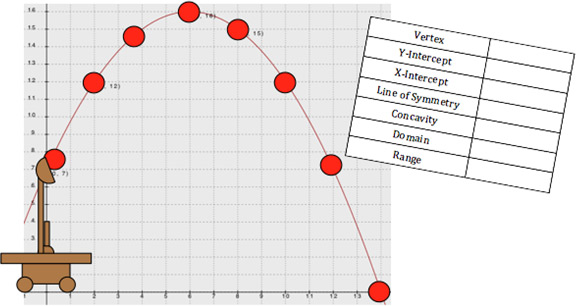 [Speaker Notes: LEARN PD also has help in Possible Responses]
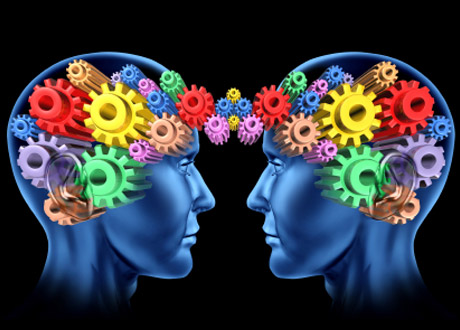 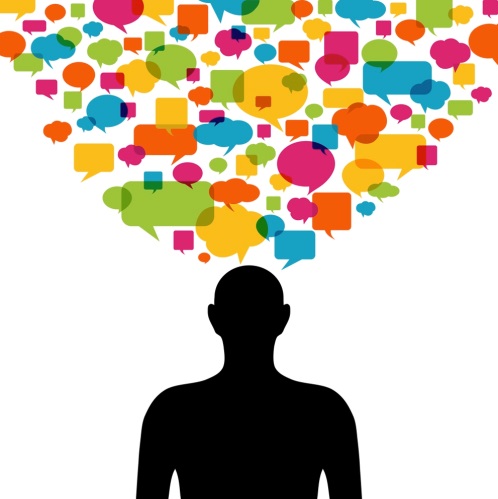 Higher Order Thinking
Disciplined Inquiry
Authenticity
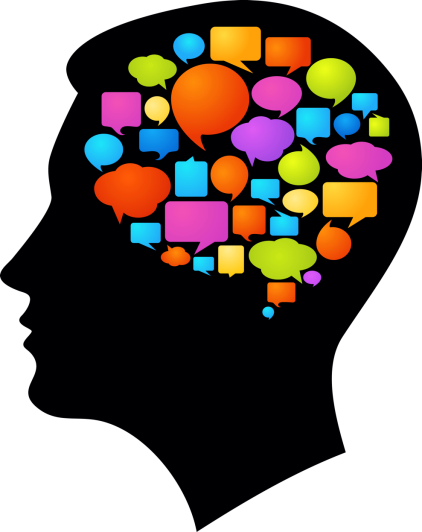 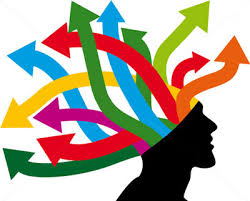 Value Beyond School
Implicit View of Students
[Speaker Notes: How does QC2E support higher order thinking?

Other discussion questions can be found on LEARN PD.]
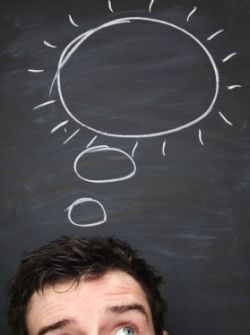 How would I…
[Speaker Notes: Give participants a blank copy of the QC2E Graphic Organizer Template and let them discuss how to apply to their specific content area.]
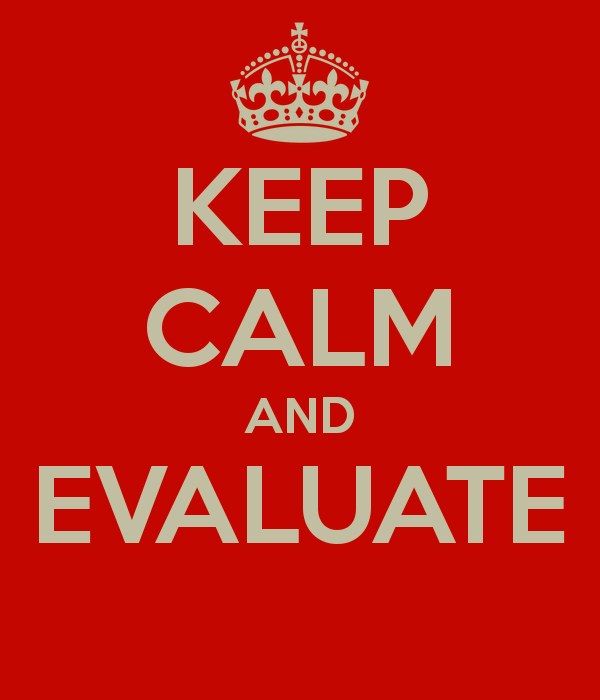 [Speaker Notes: At this point you may begin the 3-2-1 instructional strategy for wrapping up the session.  
Three things they learned from today’s PD session
Two questions they still have about QC2E.
One way they can use this strategy in their classroom.

Also, remind participants to fill out the Instructional Strategy Note Sheet handout.  

Slides beyond this slide are not to be show to the participants.]
Claim: An assertion or conclusion that answers the original question or problem
Evidence: Scientific data that supports the students’ claim that must be appropriate and sufficient.  Can come from investigation, observations, text, or existing data
Reasoning: Justification that links the claim and evidence.  Shows why the data counts as evidence to support the claim using appropriate scientific principles.
Definitions
What Does Research Say?
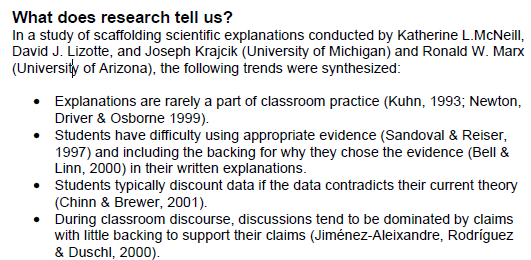 Resources
Article "Fostering Argumentation Skills: Doing What Real Scientists Really Do" by Douglas Llewellyn and Hema Rajesh - http://www.gstboces.org/stem/docs/articles/STEMArticle-Fostering-Argumentation-Skills.pdf
Bell, P. (2000). Scientific arguments as learning artifacts: Designing for learning from the web with KIE. International Journal of Science Education, 22(8), 797-817.
Chain Notes instructional strategy: K20 Center. (n.d.). Why Lighting. Instructional Strategies. Retrieved from https://learn.k20center.ou.edu/strategy/d9908066f654727934df7bf4f50621a4
Chinn, C. A., & Brewer, W. F. (2001). Models of data: A theory of how people evaluate data. Cognition and Instruction, 19(3), 323-393.
Cisneros, S. (1984). “Four Skinny Trees.” The House on Mango Street. New York: Vintage Books, pp. 74-75.
Jimenez-Aleixandre, M. P., Rodriguez, A. B., & Duschl, R. A. (2000). " Doing the lesson" or" doing science": Argument in high school genetics. Science Education, 84(6), 757-792.
Kuhn, D. (1993). Science as argument: Implications for teaching and learning scientific thinking. Science education, 77(3), 319-337. • Linn, M. C. (2000). Designing the knowledge integration environment. International Journal of Science Education, 22(8), 781-796.
Llewellyn, D., & Rajesh, H. (2011). Fostering argumentation skills: doing what real scientists really do. Science Scope, 35(1), 22-28.
McNeill, K. L., Lizotte, D. J., Krajcik, J., & Marx, R. W. (2006). Supporting students' construction of scientific explanations by fading scaffolds in instructional materials. The Journal of the Learning Sciences, 15(2), 153-191.
Newton, P., Driver, R., & Osborne, J. (1999). The place of argumentation in the pedagogy of school science. International Journal of Science Education, 21(5), 553-576.
Roosevelt, F. (1941). Four freedoms.
Sandoval, W. A., & Reiser, B. J. (1997). Evolving Explanations in High School Biology.
Why Lighting instructional strategy: K20 Center. (n.d.). Why Lighting. Instructional Strategies. Retrieved from https://learn.k20center.ou.edu/strategy/d9908066f654727934df7bf4f50621a4